Forcing, feedbacks and climate sensitivity in CMIP5 models
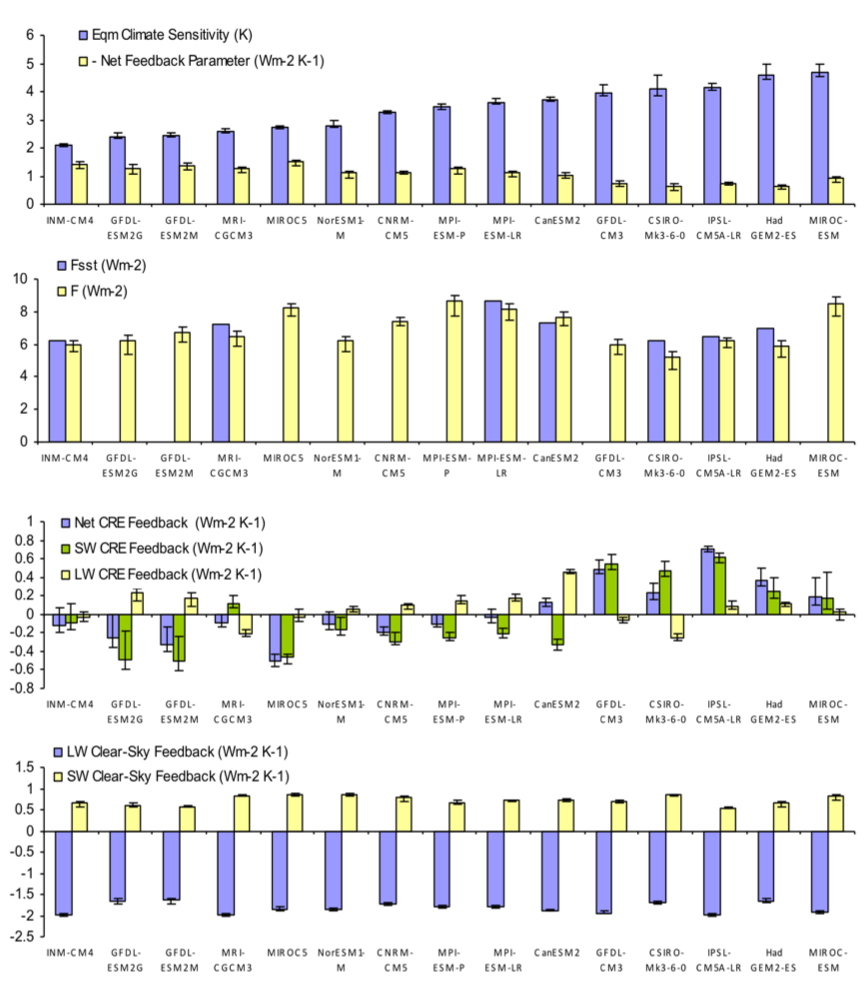 Objectives:
Quantify forcing and feedbacks in CMIP5 simulations
Account for “fast adjustments” that affect forcing
Determine which feedbacks are responsible for the range of model responses
Across CMIP5 models the equilibrium 2xCO2  climate sensitivity spans the range 2.1 – 4.7 K with climate feedbacks and (to a lesser degree) adjusted CO2 radiative forcing responsible for the differences.
Research: 
Exploiting the CMIP5 abrupt 4xCO2 experiments, we applied a linear forcing-feedback regression technique to diagnose both the climate sensitivity and the adjusted 4xCO2 radiative forcing.
Impact:
By showing which feedbacks are responsible for the range of climate responses in CMIP5 models, we demonstrate the continued uncertainty associated with clouds.  The estimates of forcing and feedback will help us to better understand the range of future projections produced by CMIP5 models.
Reference: Timothy Andrews, Jonathan M. Gregory, Mark J. Webb, and Karl E. Taylor: Forcing, feedbacks and climate sensitivity in CMIP5 coupled atmosphere-ocean climate models.  Geophys. Res. Letts., 39, L09712, doi:10.1029/2012GL051607, 2012.
[Speaker Notes: Forcing, feedbacks and climate sensitivity in CMIP5 coupled atmosphere-ocean climate models.  In order to understand why models differ in their projections of future climate change, we quantified forcing and feedbacks across available CMIP5 coupled atmosphere-ocean general circulation models (AOGCMs).  We exploited the CMIP5 simulations that were forced by an abrupt quadrupling of atmospheric carbon dioxide concentration, and for the first time we applied the linear forcing-feedback regression analysis of Gregory et al. (2004) to a multi-model ensemble of AOGCMs .  We found equilibrium climate sensitivities (for a doubling of CO2) ranging from 2.1 to 4.7 K for the 15 models analyzed. Differences in cloud feedbacks continue to be important contributors to this range.  We also found that the clear-sky radiative forcing varies by about 25% across models, which is amplified by differences in cloud (and water vapor) masking and “fast adjustments” that result in differences in “adjusted radiative forcing” of about 40%.  Thus, uncertainty in future projections will only be reduced if cloud responses induced directly by radiative forcing as well as feedbacks linked to mean global temperature can be accurately represented. 

Reference: Timothy Andrews, Jonathan M. Gregory, Mark J. Webb, and Karl E. Taylor: Forcing, feedbacks and climate sensitivity in CMIP5 coupled atmosphere-ocean climate models.  Geophys. Res. Letts., 39, L09712, doi:10.1029/2012GL051607, 2012.  

See also Editor’s Highlight -- http://www.agu.org/cgi-bin/highlights/highlights.cgi?action=show&doi=10.1029/2012GL051607&jc=gl]